Non-profit 501c(3) recovery community organization Serving Lee, Ogle and Whiteside countieswww.svvor.orgEmail: info@svvor.orgPhone: 779-707-0151
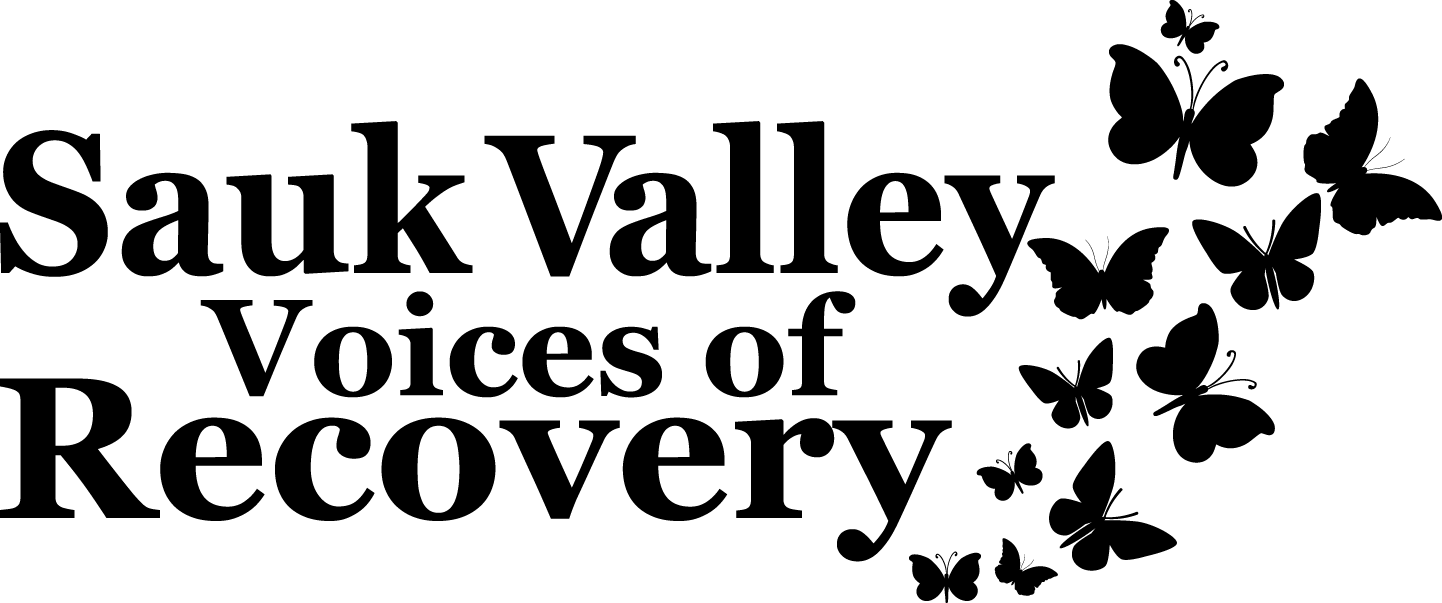 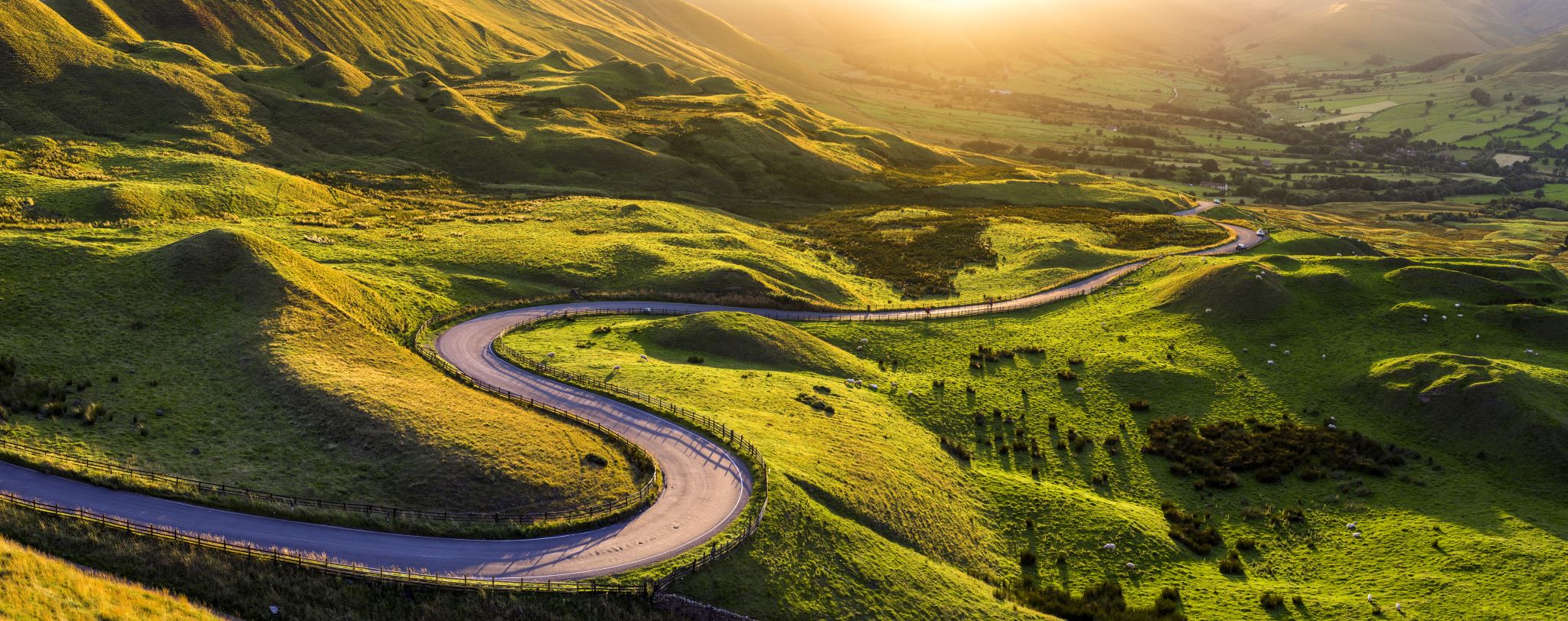 www.svvor.orgEmail: info@svvor.orgPhone: 779-707-0151
What is a recovery community organization? 
A recovery community organization (RCO) is an independent, non-profit organization led and governed by representatives of local communities of recovery. These groups organize recovery-focused policy advocacy activities, carry out recovery-focused community education and outreach programs, and/or provide peer-based recovery support services (P-BRSS). The broadly defined recovery community – people in long-term recovery, their families, friends and allies, including recovery-focused addiction and recovery professionals – includes organizations whose members reflect religious, spiritual and secular pathways of recovery. The sole mission of an RCO is to mobilize resources within and outside of the recovery community to increase the prevalence and quality of long-term recovery from alcohol and other drug addiction. Public education, policy advocacy and peer-based recovery support services are the strategies through which this mission is achieved.
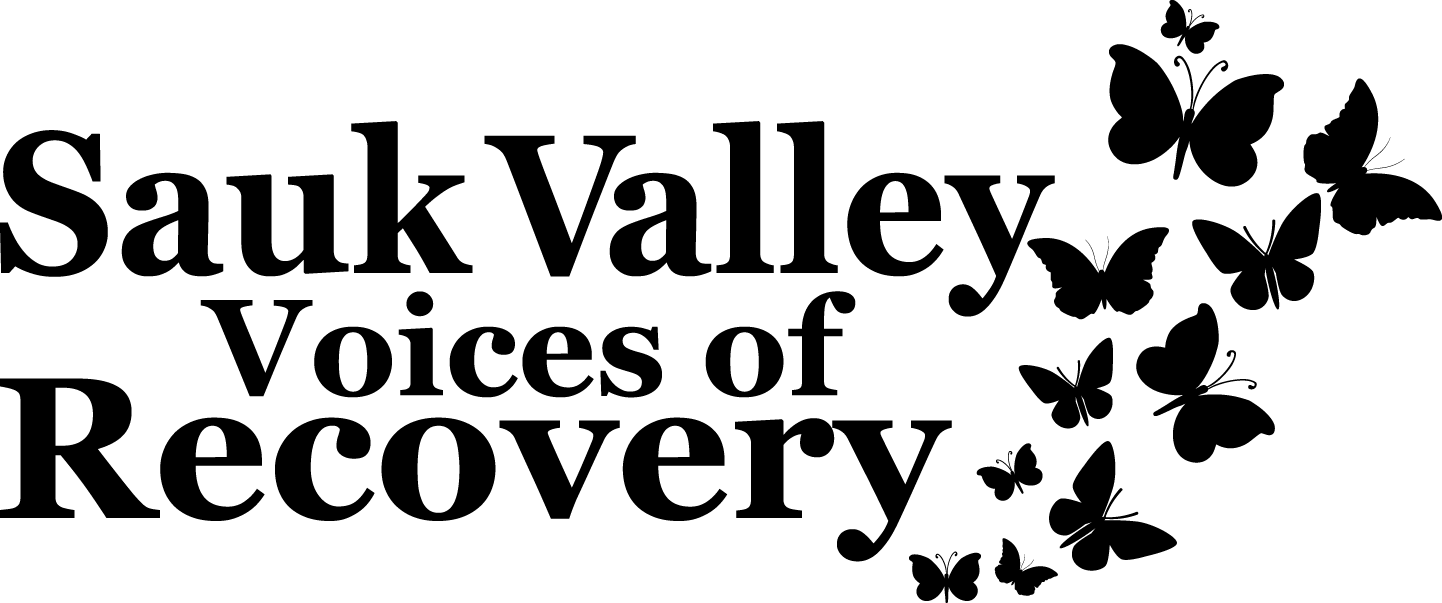